STFC SRF test facility for ESS high beta cavities
UKRI
CryoOps Workshop at IHEP
June 6th 2018

Louis Bizel-Bizellot
What is ESS ?
European Spallation Source
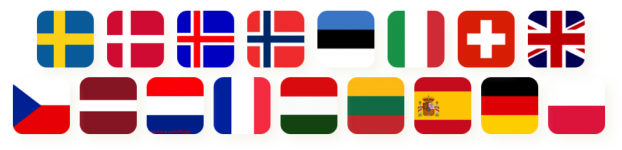  LINAC which accelerate proton toward a tungsten target generating neutrons.
 2.86 ms long proton pulse at 2 GeV at 14 Hz
5 MW of average power with a DT = 4%
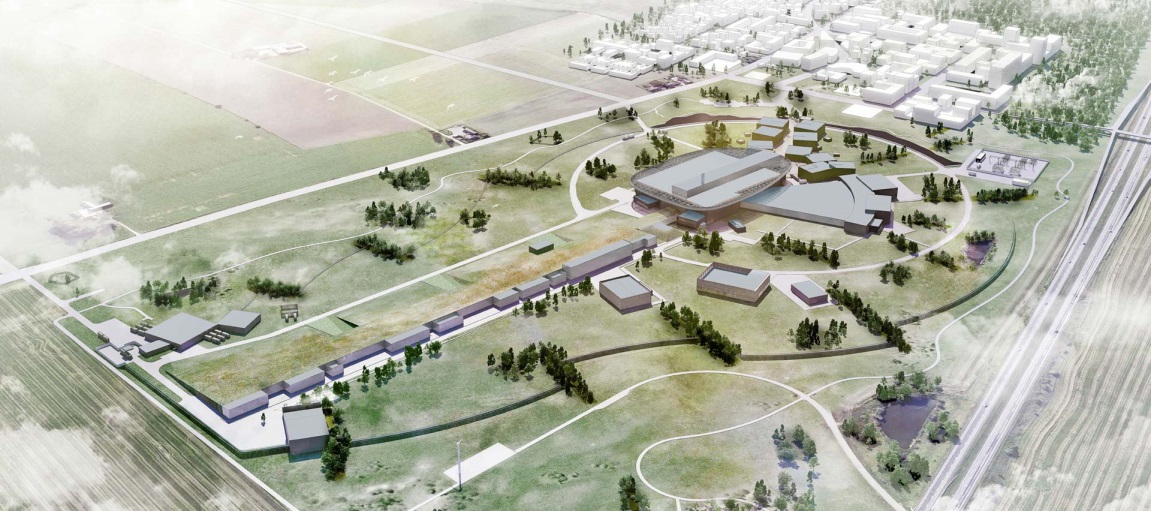 Currently under construction 
User program for 2023
LINAC 100% functional in 2025
2
Hβ Cavity Project at STFC
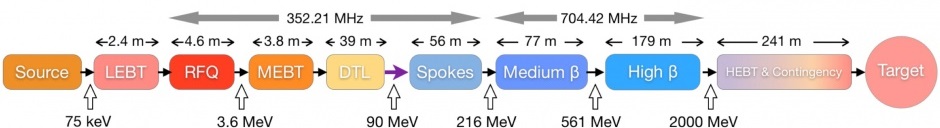 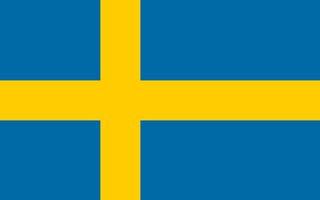 Production + qualification
x 84 Hβ SRF cavities
Assembled into 21 cryo-module by CEA
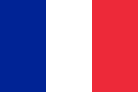 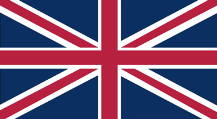 3
Hβ Cavity Project at STFC
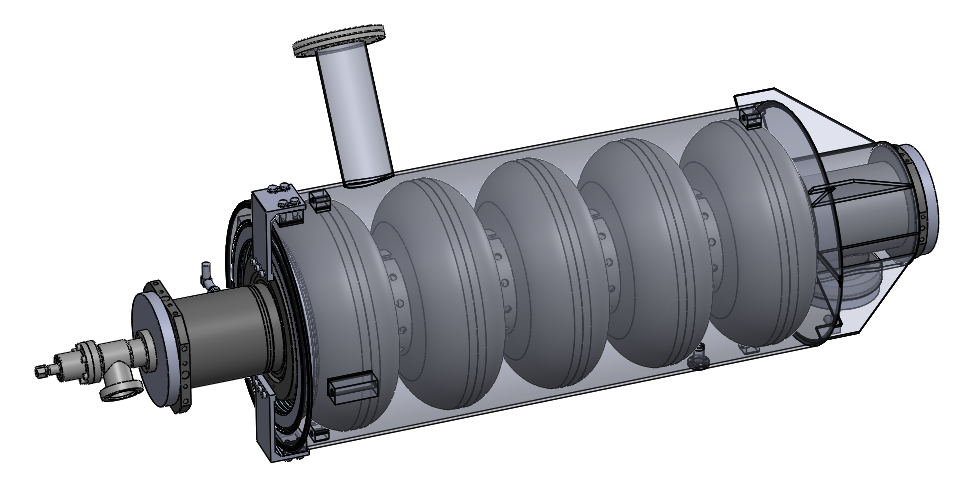 Ti
x 84
Nb
Ø 460 mm
1550 mm
4
Hβ Cavity Project at STFC
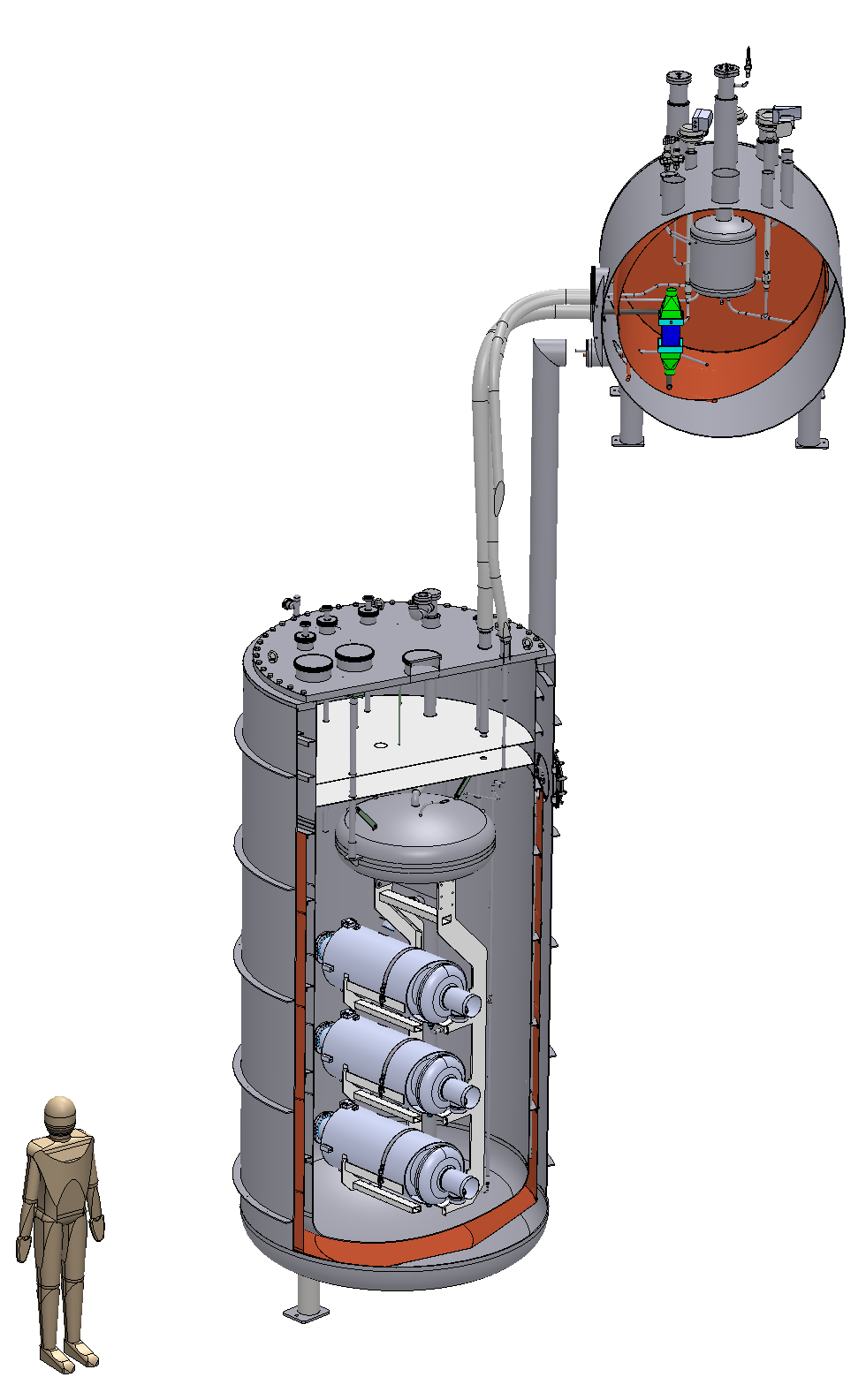 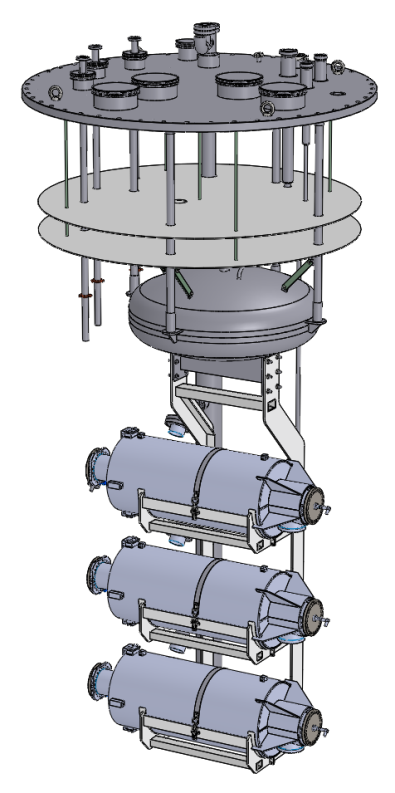 Load 3 cavities
Helium connection
UHV connection
RF connection
1
2
3
5
SRF cavity test – STFC facility
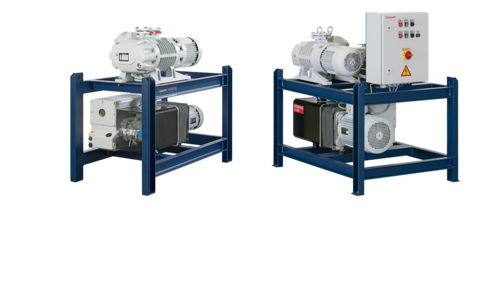 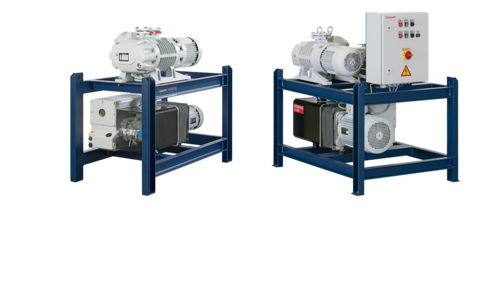 2K pumps
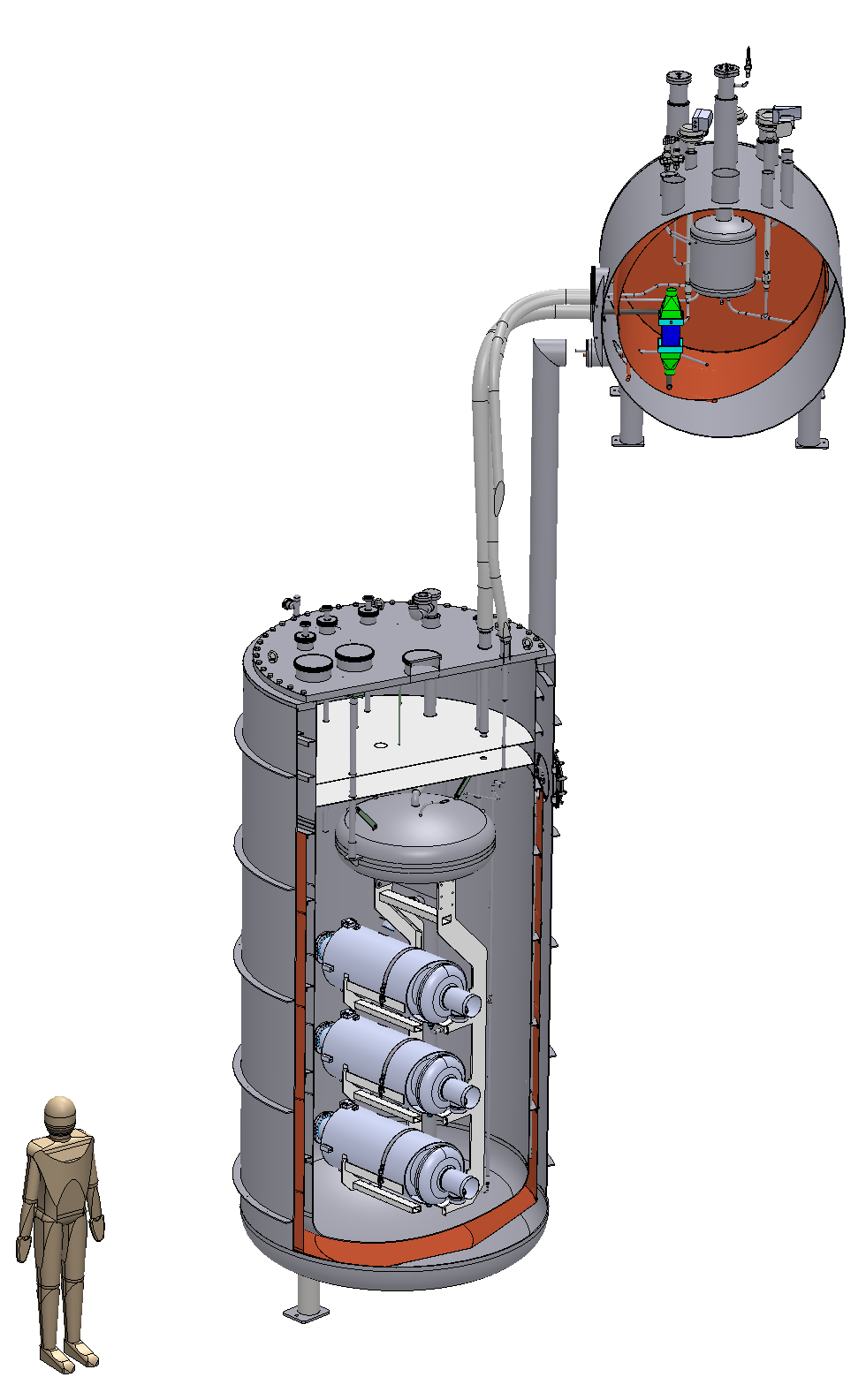 RF + Cryo Control center
2K box contains:
Cryogenic valves
2K heat exchanger
JT valve
Cryostat
Outside Ø = 2.2 m
Height = 4.25 m
4.2K LHe
50K GHe
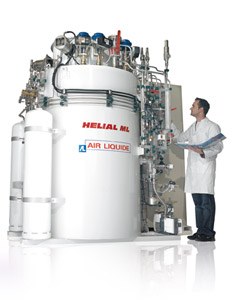 Cryo-plant
Hélial 100
Magnetic shield (µMetal) > 1 µT
3 ESS high β cavities
6
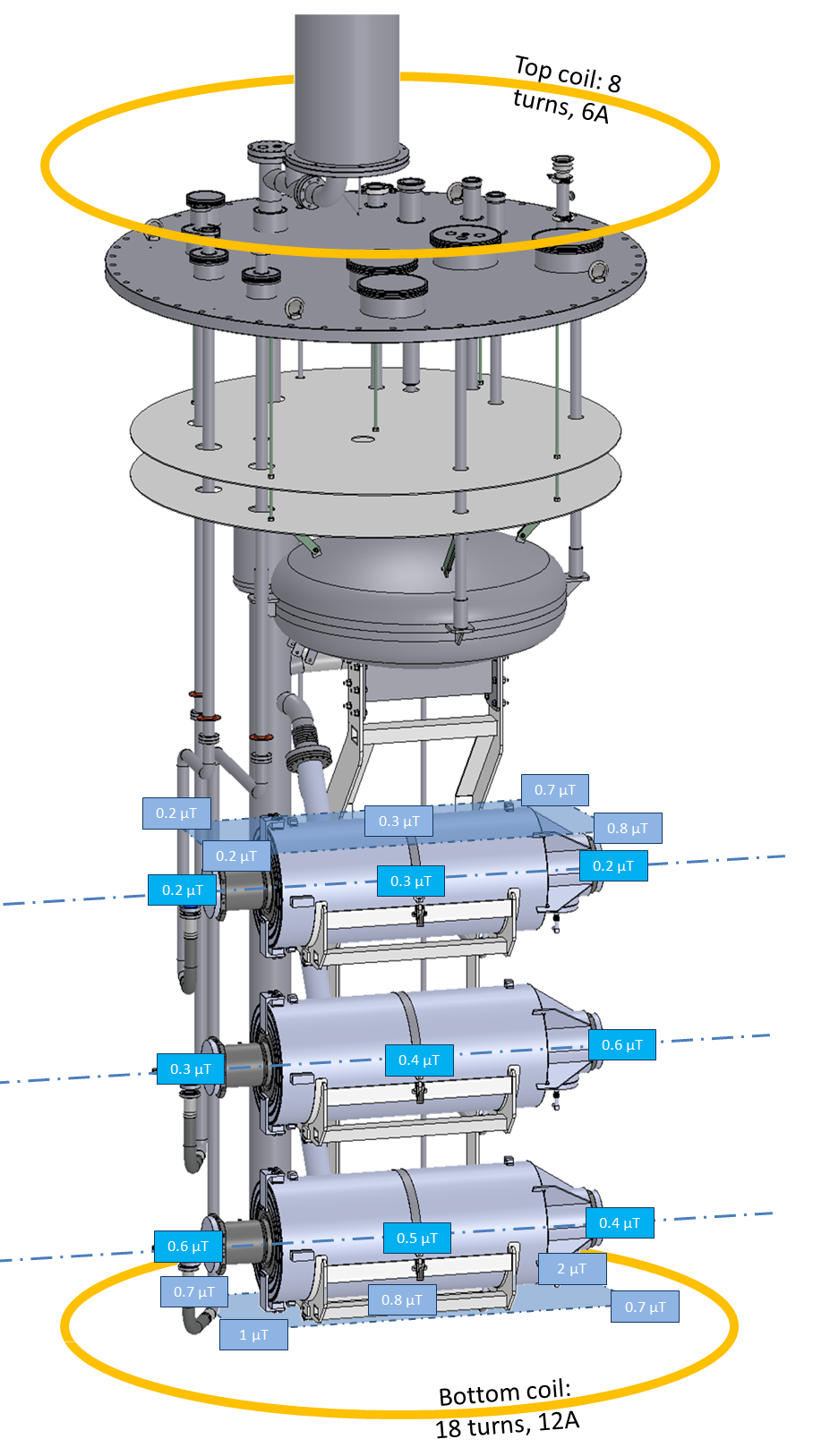 Magnetic shield
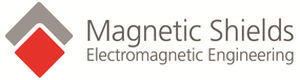 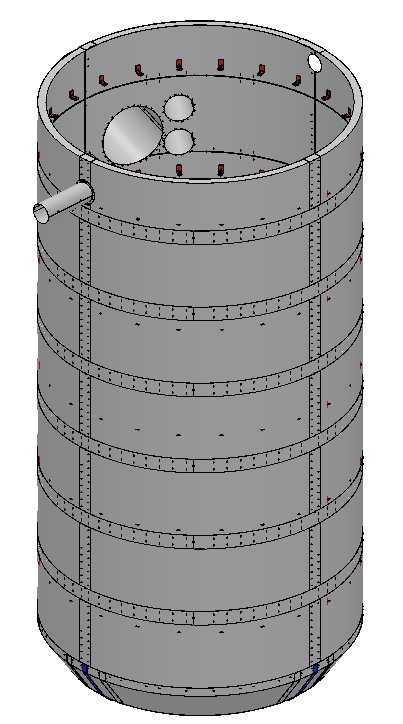 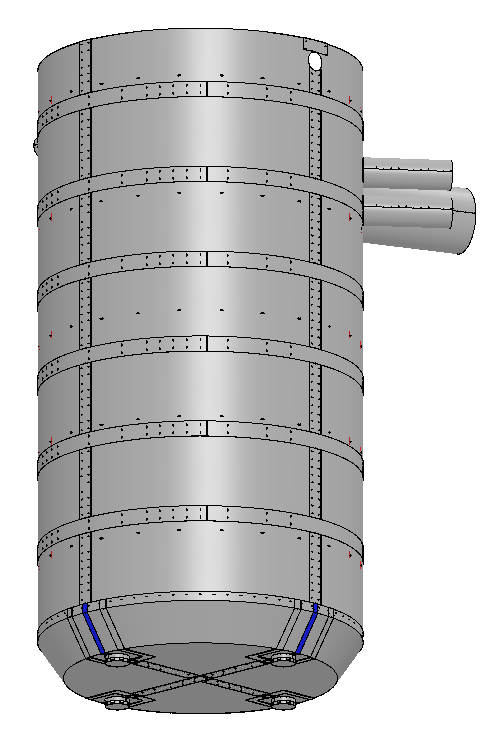 7
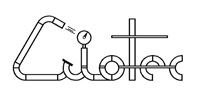 Cryostat – the facility
Cavity 1
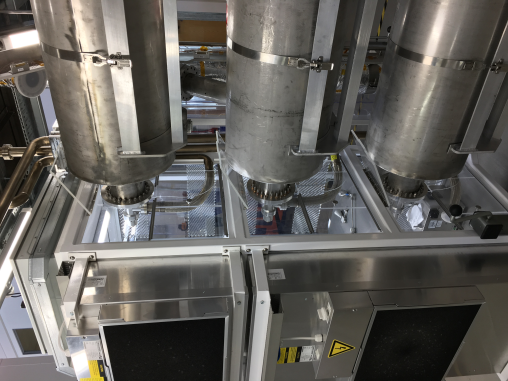 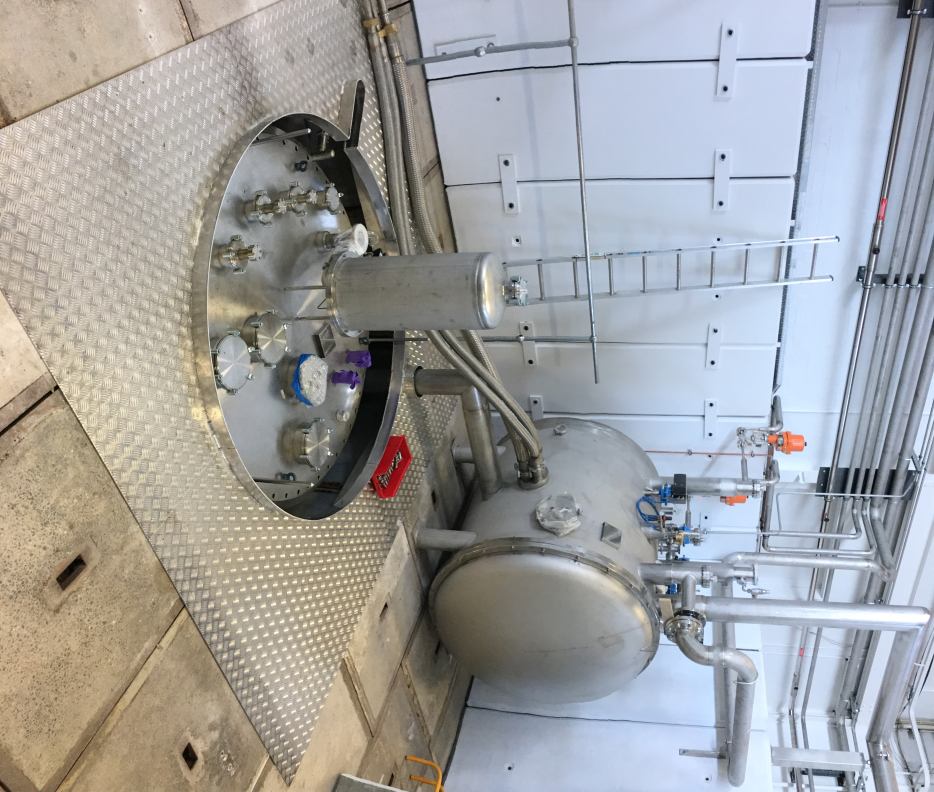 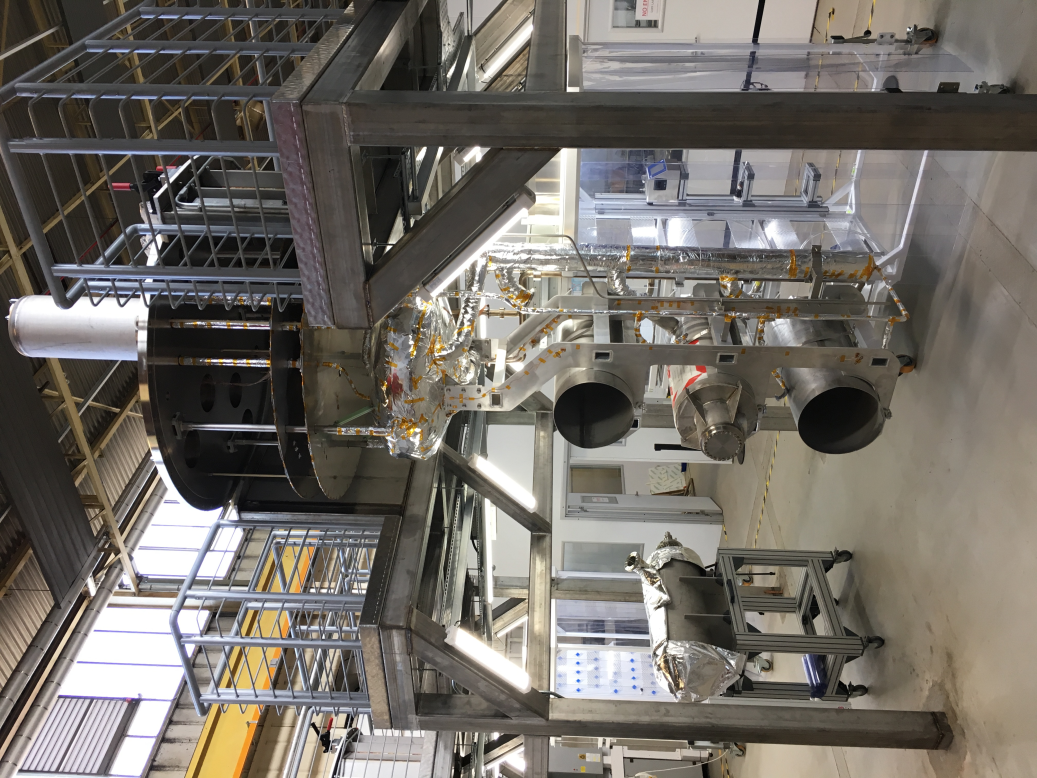 Cryostat
Cavity 2
Cavity 3
Valve
box
Mobile cleanroom for UHV connection
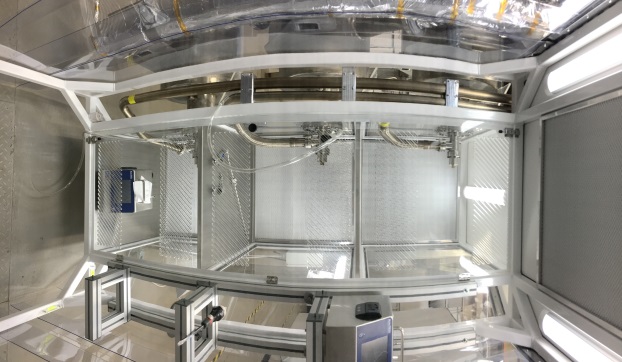 8
Safety considerations – PRV
1.1
bara
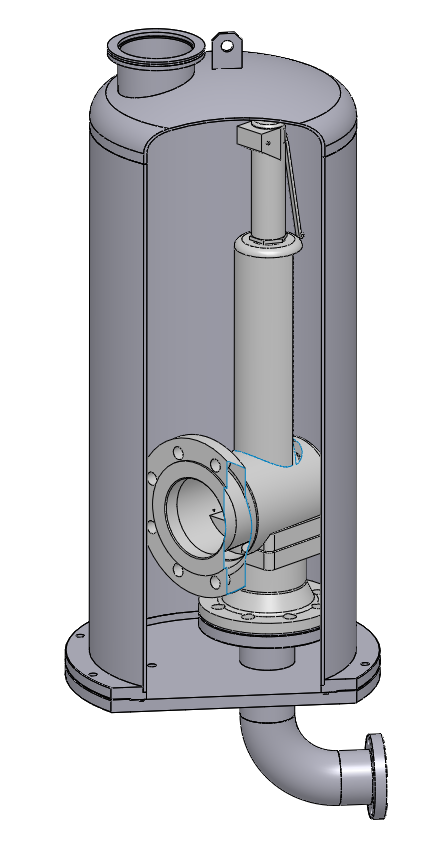 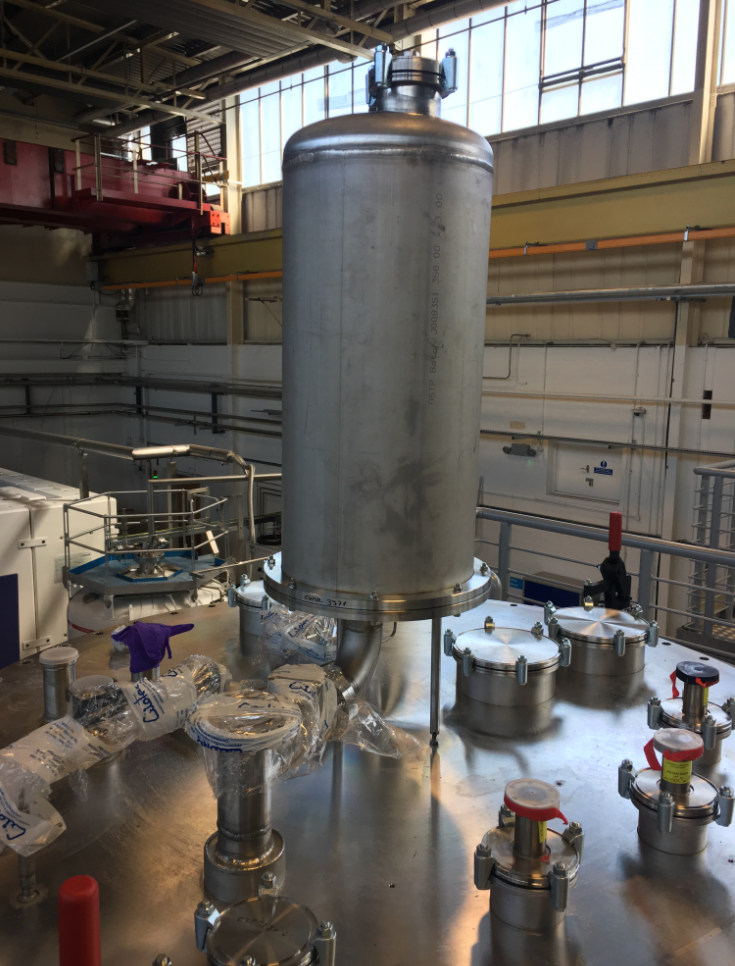 Pressure relief valves
100 mbar GHe
Low pressure helium guard (on 30 mbar circuit)
1.35
bara
1.45
bara
Burst disk
9
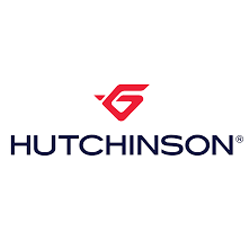 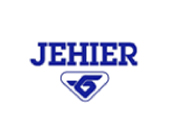 Safety Considerations
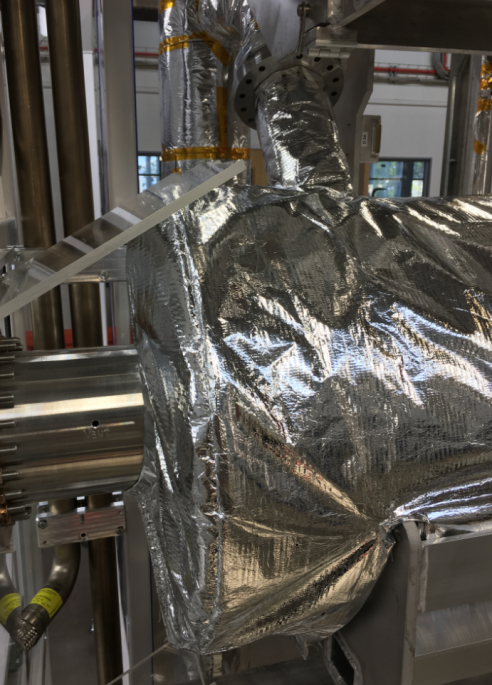 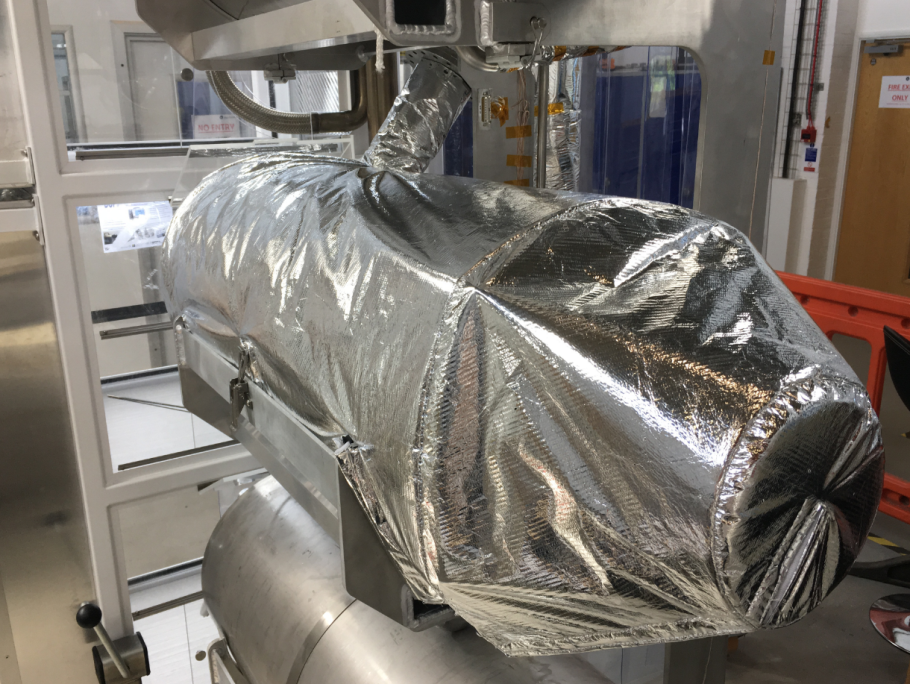 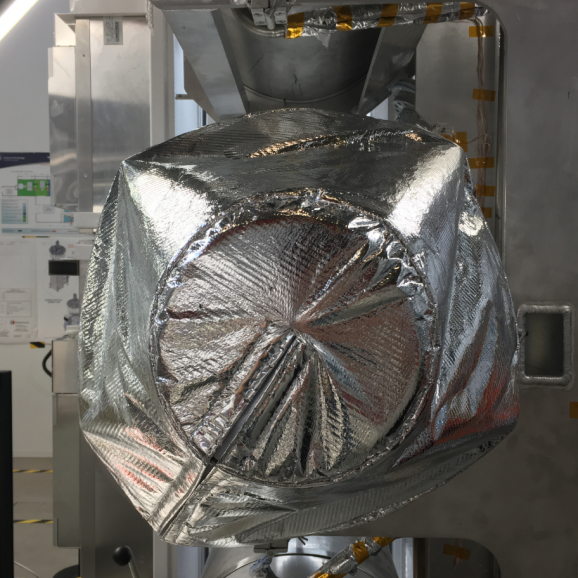 Multi-layer insulation ad-hoc suit design for repetitive installation. All in 1 piece
10
Cryoplant
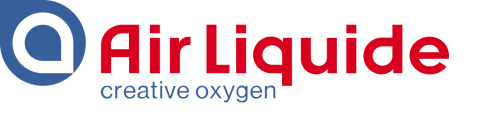 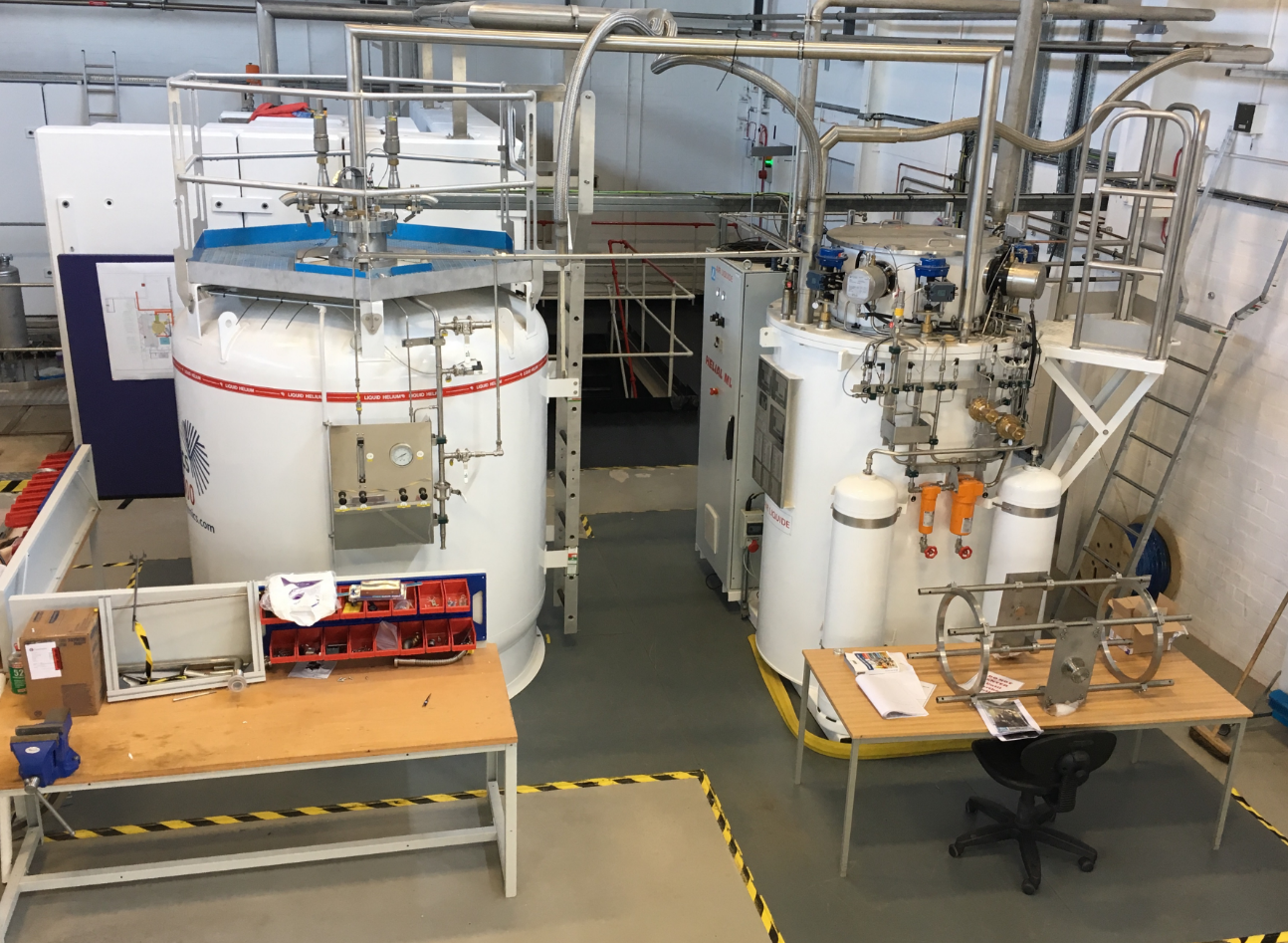 Helium liquefier
100 ltrs/h liquefaction rate
+
50 K He gas for radiation shield
Liquid helium Dewar
3000 ltrs
11
Cryoplant – He & LN2 storage
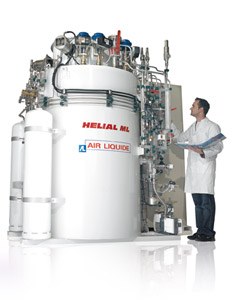 400 Nm3
Recovery He
400 Nm3
Recovery He
640 Nm3
Pure He
3000 ltrs
Liquid He
15 m3
Liquid N2
Gas bag
16 bar
40 bar
12
Cryoplant – Storage issues
Cold box
400 Nm3
Recovery He
400 Nm3
Recovery He
640 Nm3
Pure He

(40 m3 at 16 bar)
Purifier
Gas bag
Use the recovery compressor
Doesn’t work bellow 20 bar
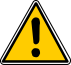 Add-on for an extra compressor
20 m3 at 40 bar
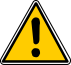 Dryer
13
Cryoplant – operation plan
Operation
Warm up & re-liquefaction
Cool down 4.2K
LHe fill in
Cool down 2K
Dewar LHe (ltrs)
Recovery He storage (bar)
Cryostat LHe (ltrs)
Pure He storage (bar)
14
Summary
AL Helial 100 fully commissioned and tested succesfully at Daresbury 
Cryostat fully installed, commissioning on going
Improvement of the GHe management under study
Extra GHe storage solution under investigation
Thank you for your attention
15